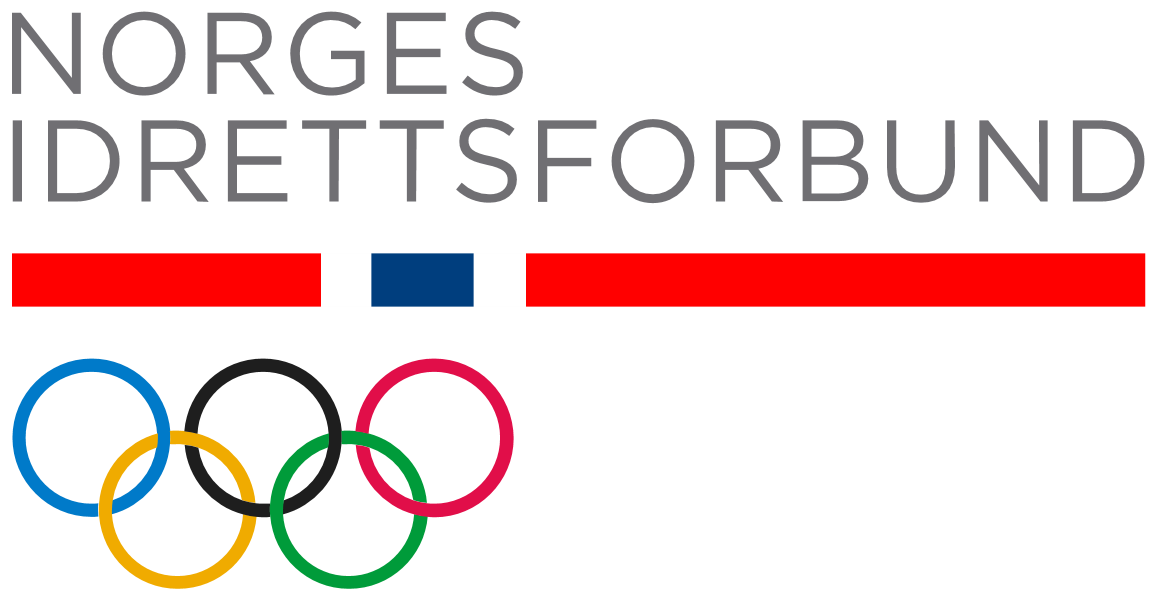 [Speaker Notes: For å legge inn egen logo: Klikk på NIF-logoen og slett. Sett inn egen logo med transparent bakgrunn – .svg eller .png format er anbefalt og i en oppløsning som gjør at den ikke er rufsete i kanten. For å lage bilde: Gå til Fil i toppmenyen / velg Eksporter / velg egen mappe du vil legge bildet i, som du lett finner igjen / klikk deretter på Filformat (nederst på siden): velg JPEG / klikk på Eksporter / Pass på at det står samme annonsestørrelse på Bredde: 1080  Høyde: 1080 som i filnavnet på denne malen / Klikk så Eksporter og du har et bilde til publisering.Foto: Bildet skal kun brukes i denne kampanjen og kan ikke videresendes eller brukes til annet formål.]
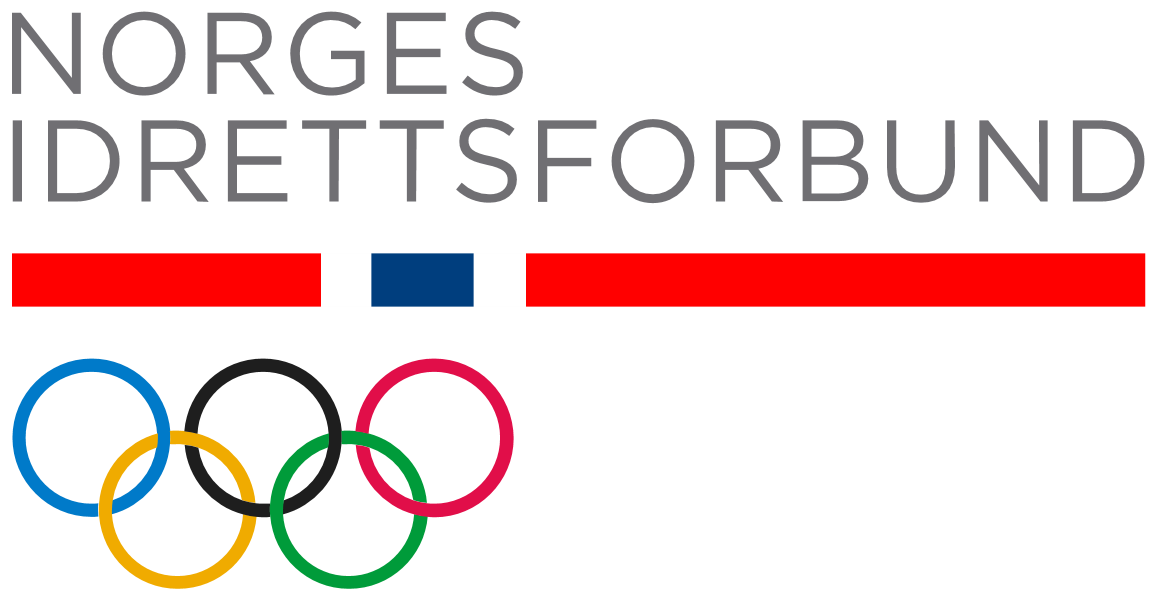 [Speaker Notes: For å legge inn egen logo: Klikk på NIF-logoen og slett. Sett inn egen logo med transparent bakgrunn – .svg eller .png format er anbefalt og i en oppløsning som gjør at den ikke er rufsete i kanten. For å lage bilde: Gå til Fil i toppmenyen / velg Eksporter / velg egen mappe du vil legge bildet i, som du lett finner igjen / klikk deretter på Filformat (nederst på siden): velg JPEG / klikk på Eksporter / Pass på at det står samme annonsestørrelse på Bredde: 1080  Høyde: 1080 som i filnavnet på denne malen / Klikk så Eksporter og du har et bilde til publisering.Foto: Bildet skal kun brukes i denne kampanjen og kan ikke videresendes eller brukes til annet formål.]
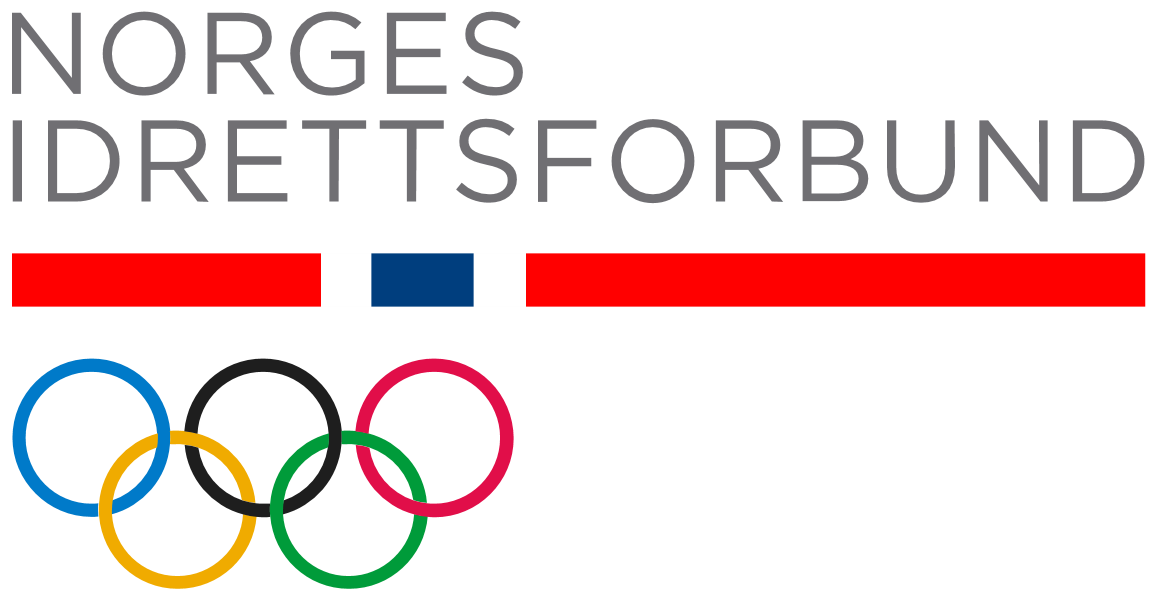 [Speaker Notes: For å legge inn egen logo: Klikk på NIF-logoen og slett. Sett inn egen logo med transparent bakgrunn – .svg eller .png format er anbefalt og i en oppløsning som gjør at den ikke er rufsete i kanten. For å lage bilde: Gå til Fil i toppmenyen / velg Eksporter / velg egen mappe du vil legge bildet i, som du lett finner igjen / klikk deretter på Filformat (nederst på siden): velg JPEG / klikk på Eksporter / Pass på at det står samme annonsestørrelse på Bredde: 1080  Høyde: 1080 som i filnavnet på denne malen / Klikk så Eksporter og du har et bilde til publisering.Foto: Bildet skal kun brukes i denne kampanjen og kan ikke videresendes eller brukes til annet formål.]